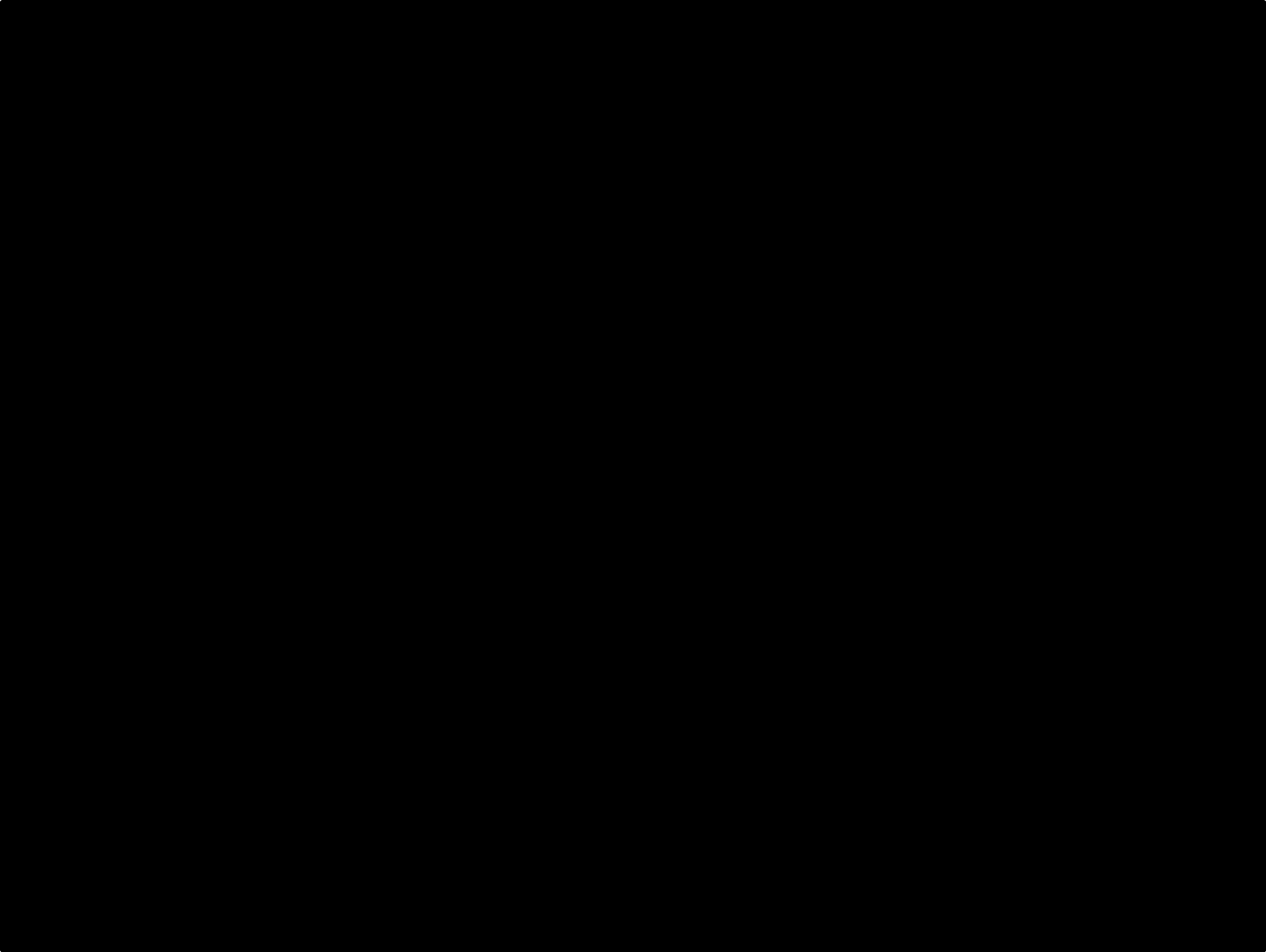 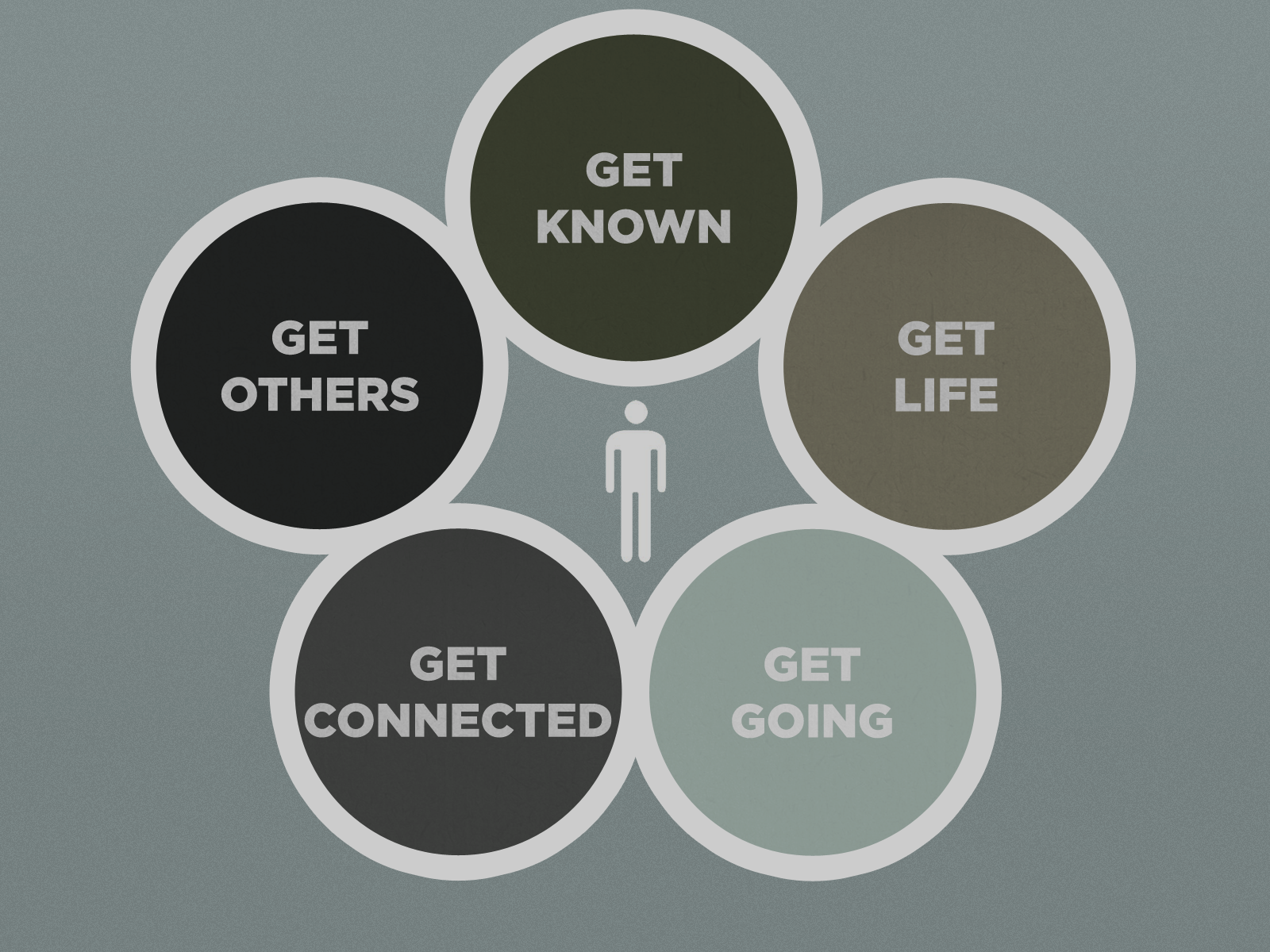 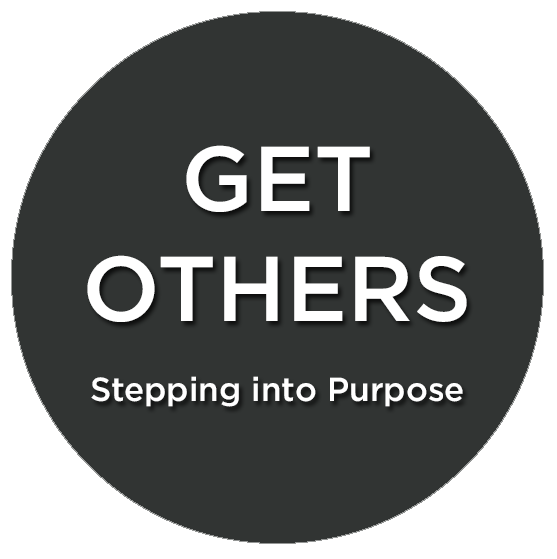 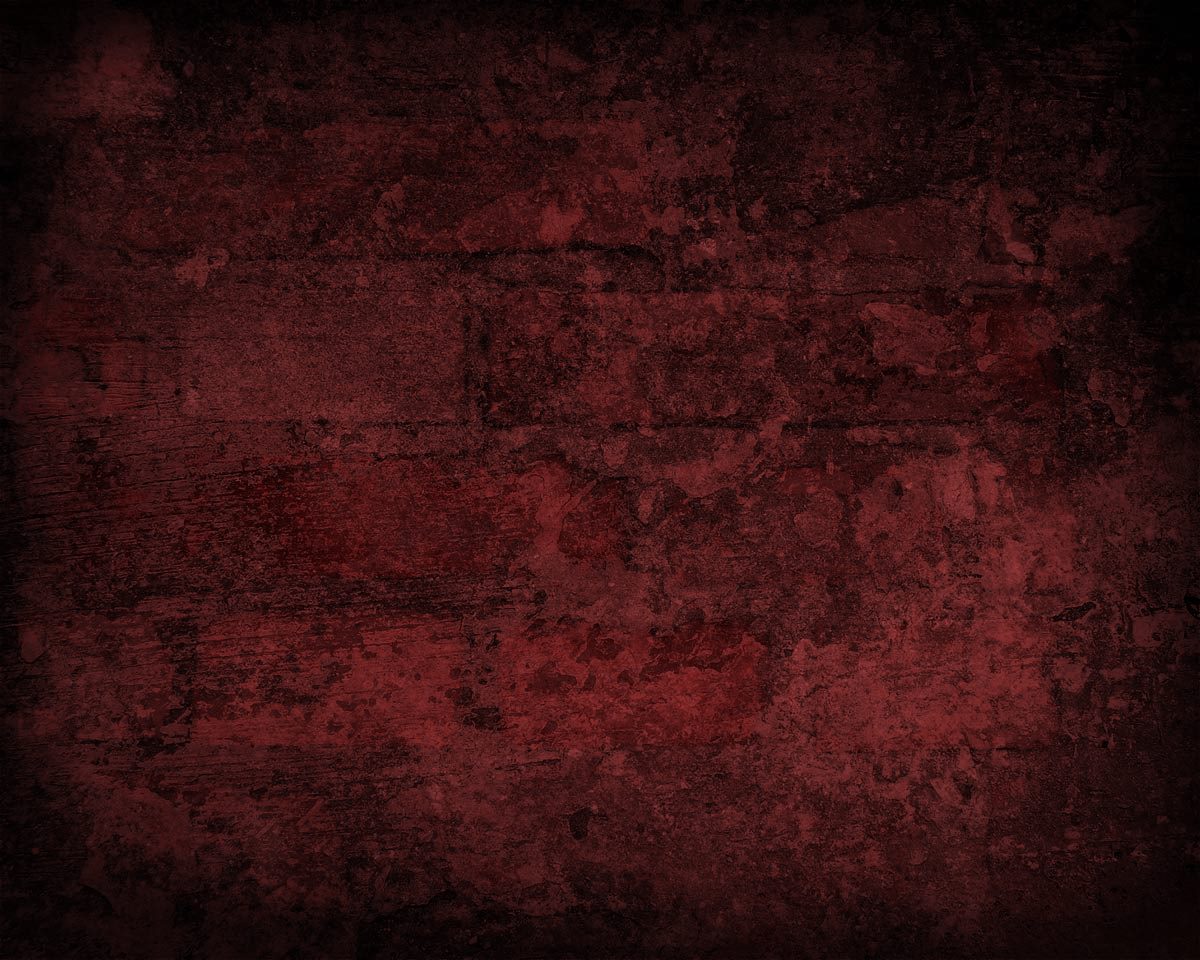 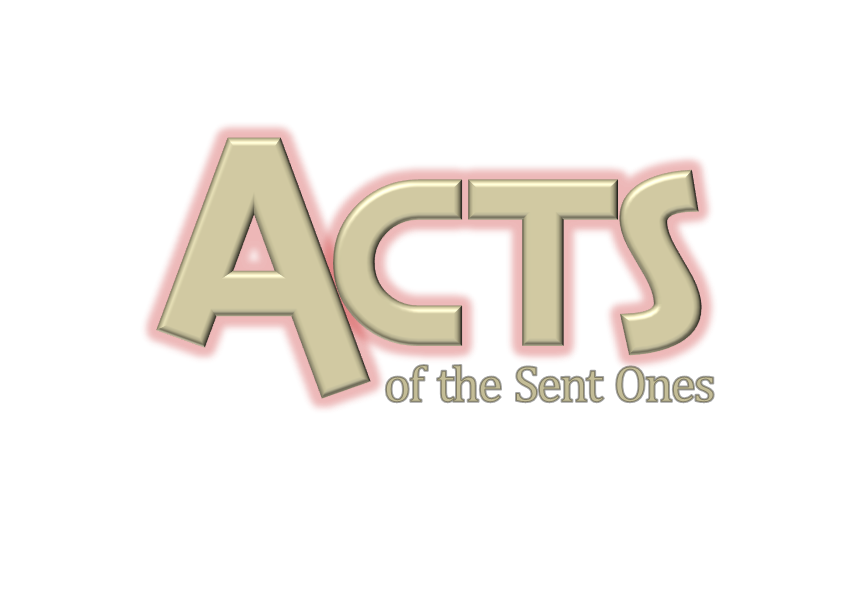 Sharing Your Testimony
(Acts 21:17- Acts 26)
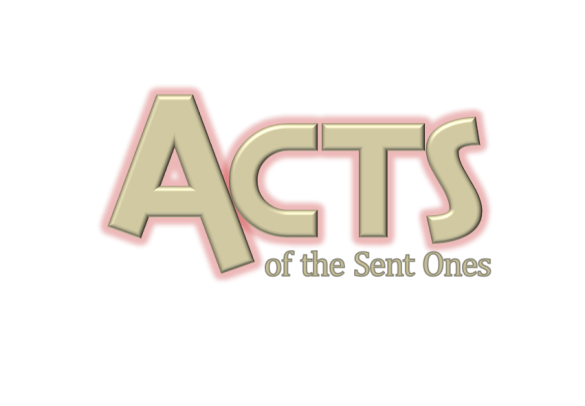 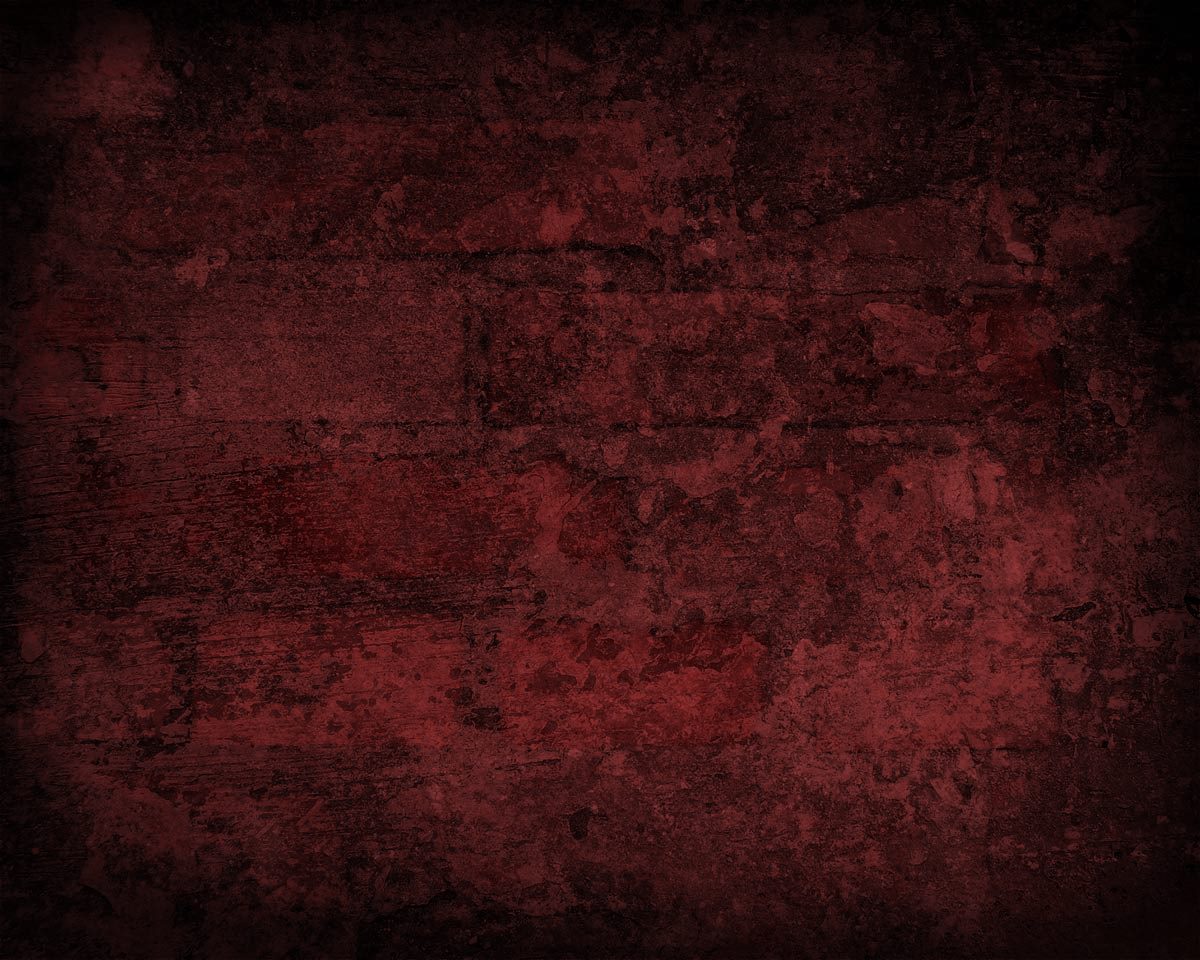 Acts 26:4-29
What was Paul like before Jesus intervened?
What did Jesus do?
Jesus appeared
Paul “kicked against the goads”
What are the changes that Christ made in Paul’s life?
Jesus changed his identity
Jesus gave him a new purpose
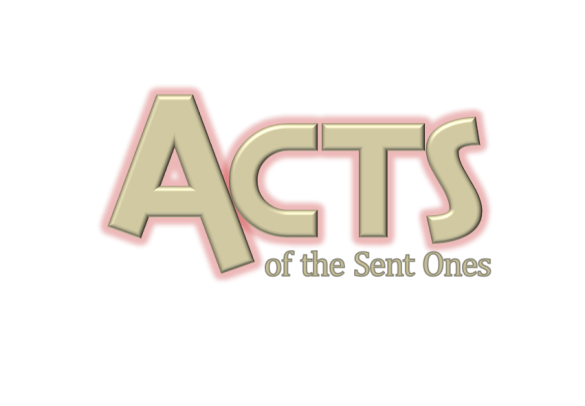 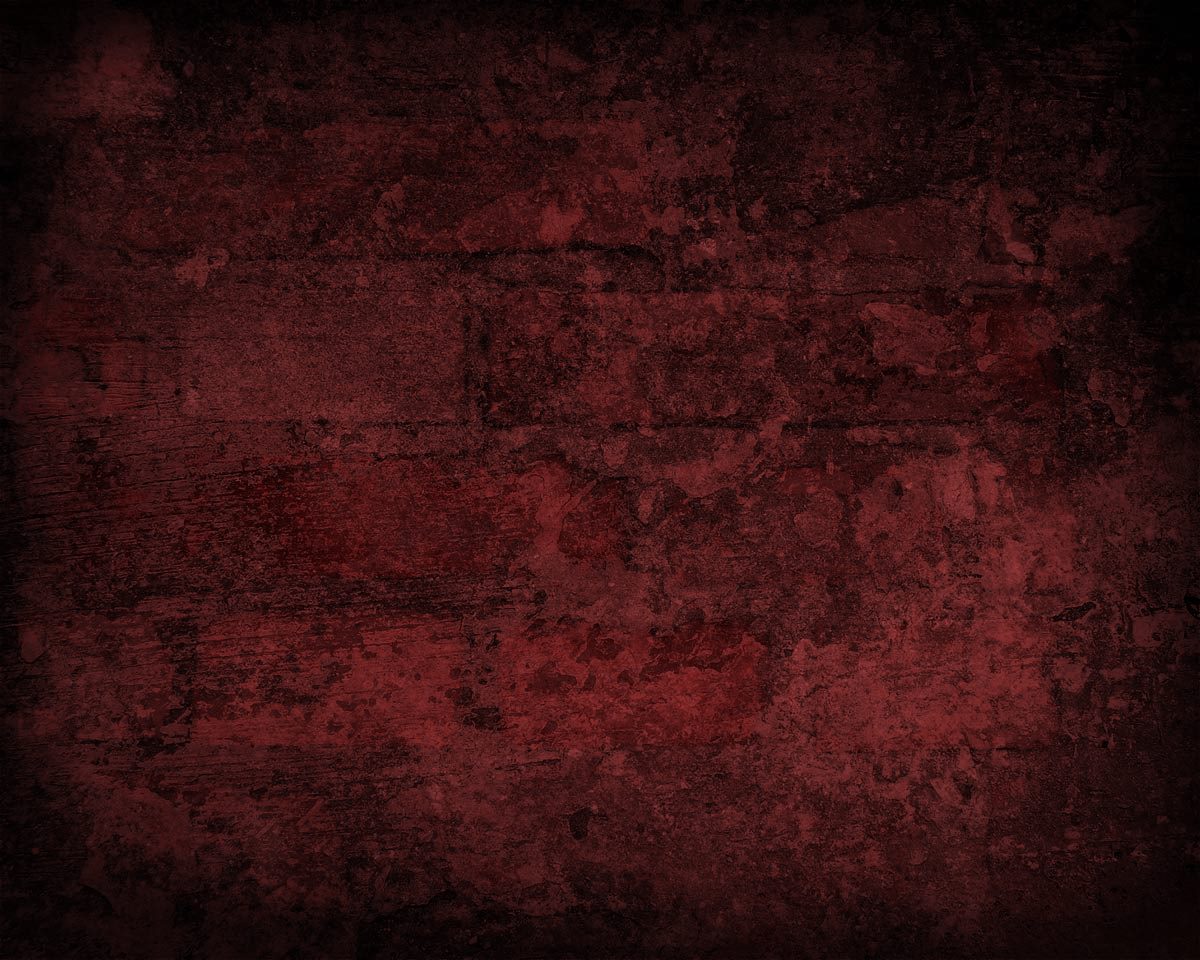 Why give a testimony?
28 Then Agrippa said to Paul, "Do you think that in such a short time you can persuade me to be a Christian?" 29 Paul replied, "Short time or long--I pray God that not only you but all who are listening to me today may become what I am, except for these chains.
Psalm 107:1-2 1 Give thanks to the LORD, for he is good; his love endures forever. 2 Let the redeemed of the LORD tell their story— those he redeemed from the hand of the foe
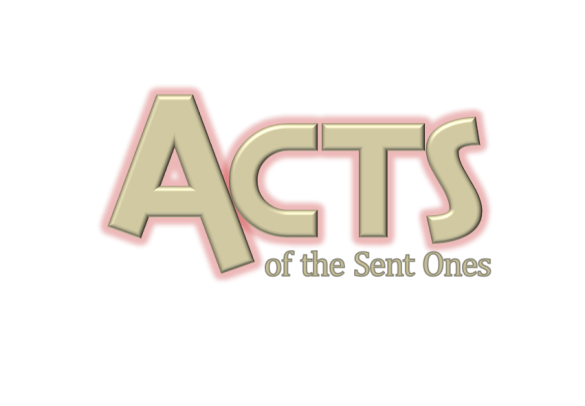 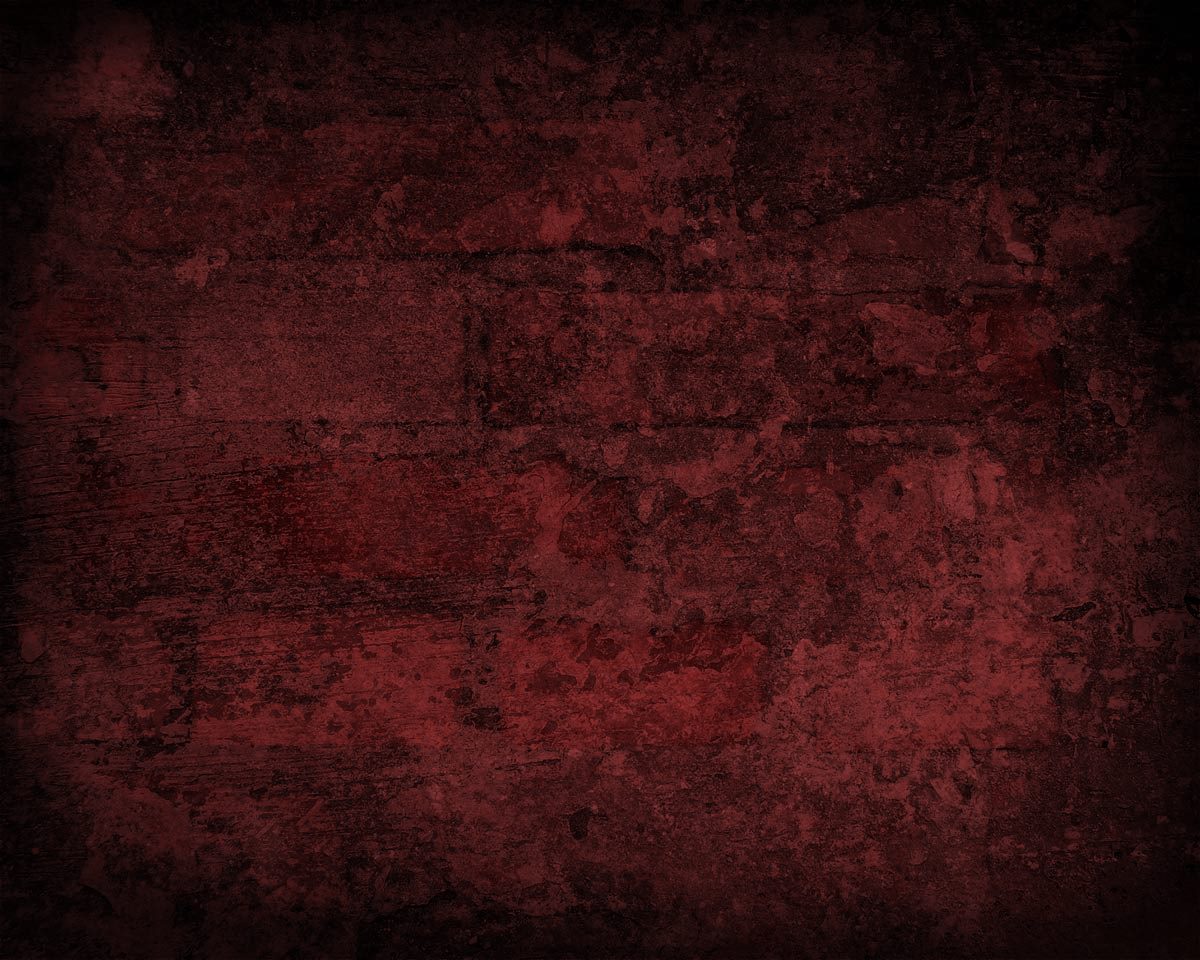 Why give a testimony?
John 4:39-41 39 Many of the Samaritans from that town believed in Him because of the woman's testimony, "He told me everything I ever did." 40 So when the Samaritans came to him, they urged him to stay with them, and he stayed two days. 41 And because of his words many more became believers. 
John 9:25 “… One thing I know: that though I was blind, now I see."
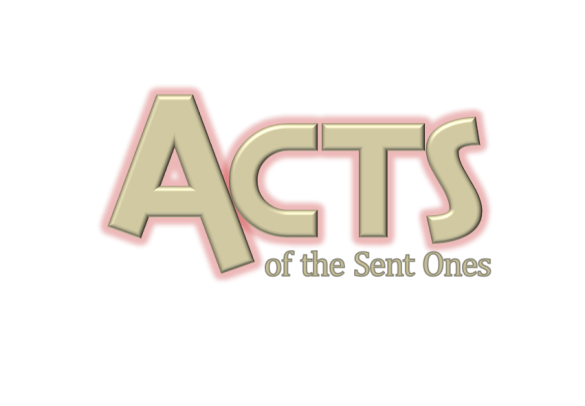 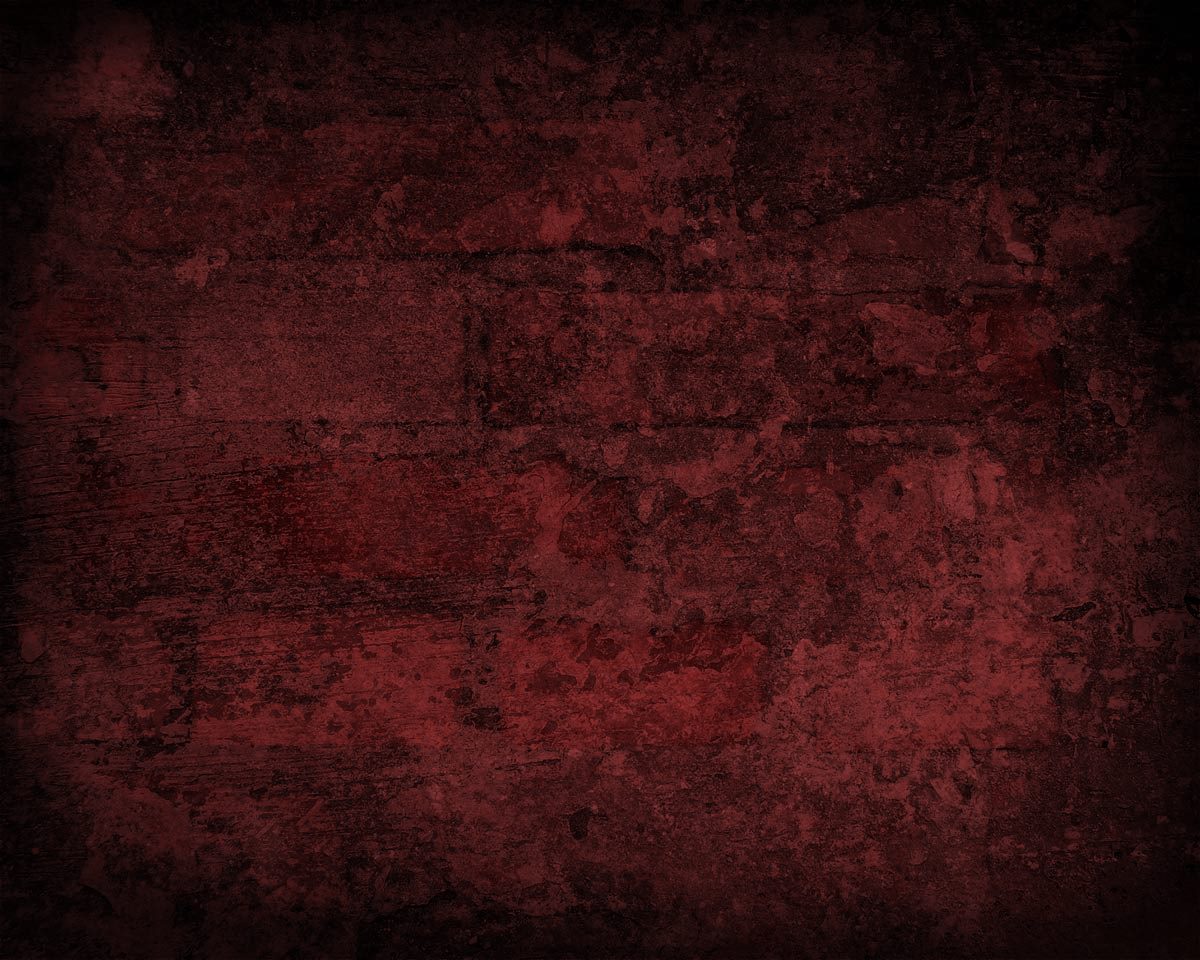 Why give a testimony?
Revelation 19:9-10 9 Then the angel said to me, "Write: 'Blessed are those who are invited to the wedding supper of the Lamb!'" And he added, "These are the true words of God." 10 At this I fell at his feet to worship him. But he said to me, "Do not do it! I am a fellow servant with you and with your brothers who hold to the testimony of Jesus. Worship God! For the testimony of Jesus is the spirit of prophecy."
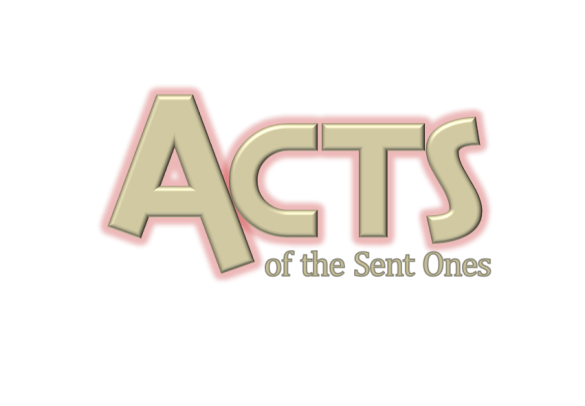 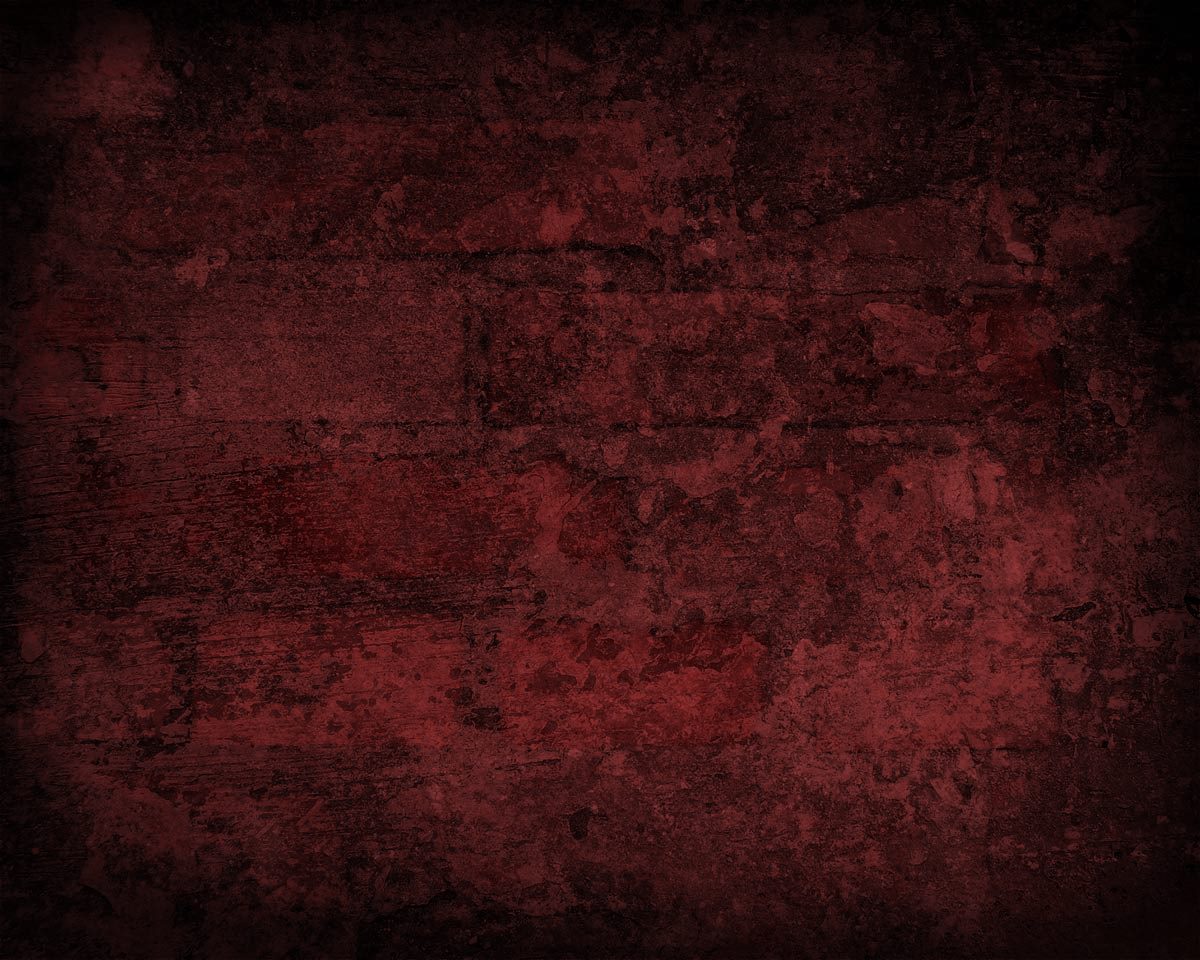 Why give a testimony?
For the testimony of Jesus is the spirit of prophecy.
The word "prophecy" here is used in the larger sense of the word and often employed in the New Testament- meaning ‘to make known the divine will by forth-telling’ 
A testimony speaks direction into the hearer’s present response to what Christ has done
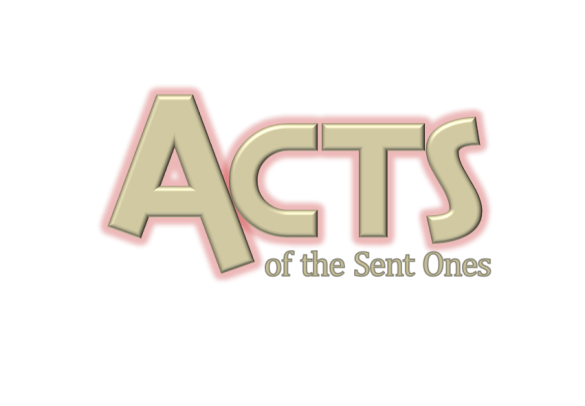 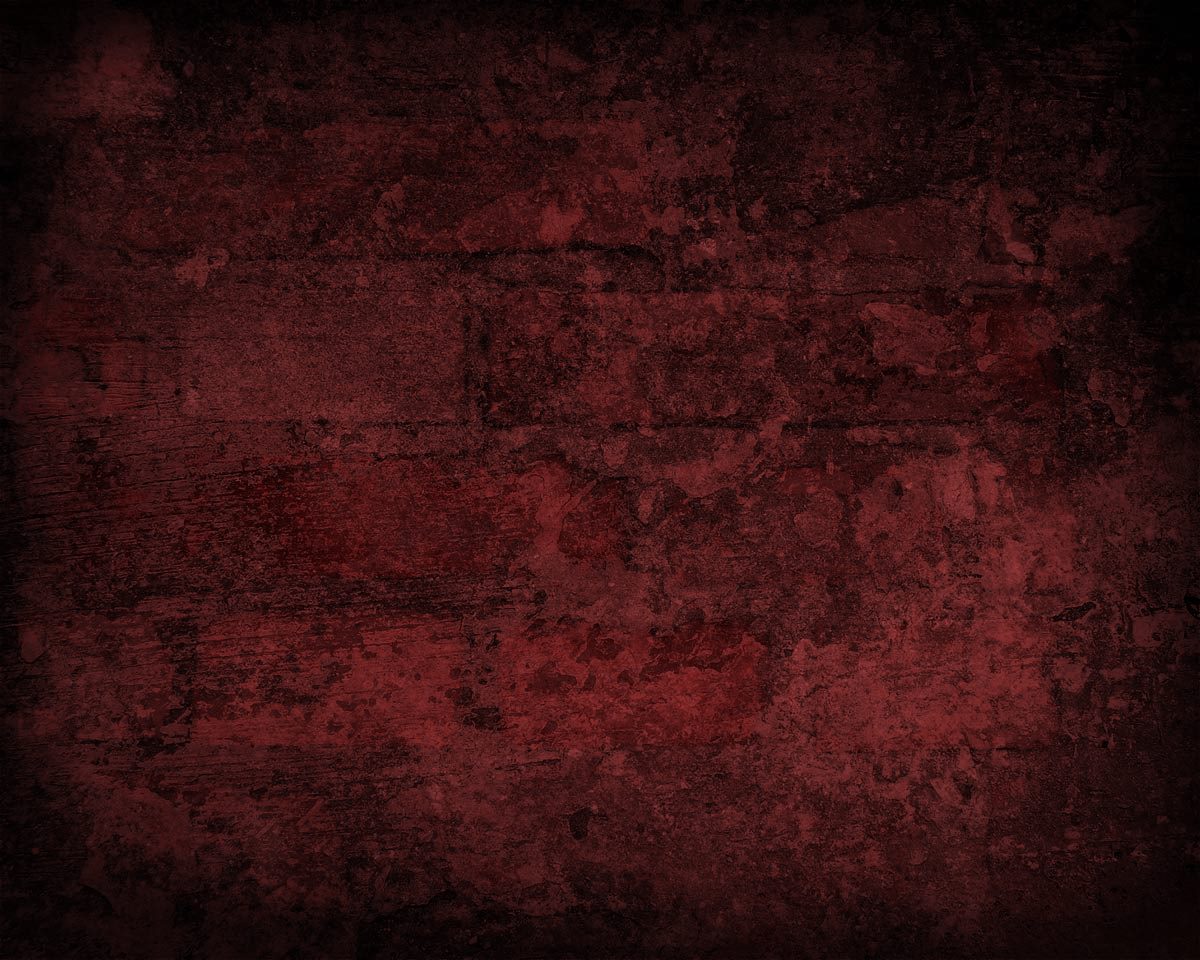 Why give a testimony?
For the testimony of Jesus is the spirit of prophecy.
All believers are potential prophets, anointed with God’s Spirit to speak his message 
This empowerment by the Spirit also means that our testimony’s effectiveness can far exceed our natural human abilities 
True prophecy exalts Jesus. Our testimony must exalt Jesus!